Matemática IV medio 2021
Objetivo: conocer el grupo curso y entregar lineamientos generales
Profesora: Paula Moreno Medina
¿En que consiste la asignatura de matemática 2021?
Tenemos 3 horas a la semana
Tendremos la clase virtual y presencial a la vez
Pasaremos por las unidades de números, algebra y funciones, geometría y datos y azar.
Tendremos 3 notas al semestre + 1 nota de habilidades matemática.
Evaluación del proceso a considerar
Tendremos un classroom exclusivo de matemática el cual se subirán las guias, materiales ppt de la clase o tareas de las clases ( esta invitación se les enviará a su correo)
Tendremos pruebas, tipo quiz online, por medio de classroom, los cuales serán avisados con una semana de anticipación.
Realizaremos guías de trabajo, las cuales se revisaran en clase y además deberán subirlas al classroom de matemática la fecha y hora indicada (o antes)
Los contenidos pasados en clase, mas los ejercicios o actividades de la clase, deben estar en el cuaderno de matemática, el cual será revisado cuando venga a la clase presencial o a final del semestre.
Evaluación
Pruebas y quiz online
Guías de trabajo
Cuaderno con contenidos y actividades de la clase
Nota habilidades matemática.
Materiales para matemática
1 cuaderno de 100 hojas exclusivo de matemática, debe tenerlo siempre en la clase ( virtual o presencial) ( iremos escribiendo igual que las clases presenciales y les dare tiempo, además realizaremos ejercicios de participación)
1 calculadora
Celular o computador
Preguntas
 o 
dudas
¿Qué haremos las primeras semanas?
Realizaremos ejercicios diagnósticos para precalentar y
Realizaremos algunos repasos de contenidos importantes o básicos para comenzar con las unidades de IV medio
Diagnostico 1
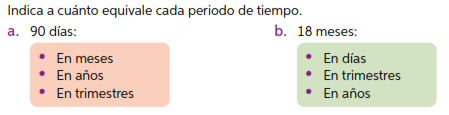 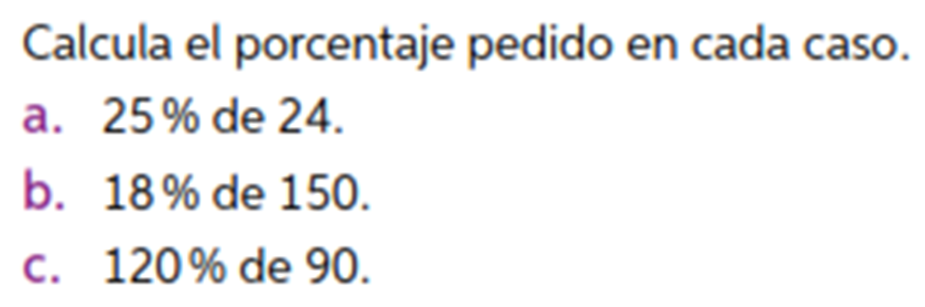 Problema:Verónica depositó $100 000 en la cuentade ahorro de un banco que le ofreció unatasa de interés compuesto anual de 5 %. Sino realiza giros ni depósitos, ¿cuánto dinerotendrá en la cuenta al cabo de 2 años?
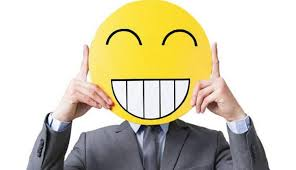 Fin
Que tengan buen comienzo de año
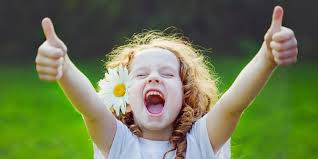